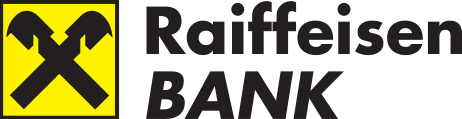 New Trends in Banking
What’s in store for Albania?
Heinz Wiedner
Tirana, October 11th 2019
A Brave New World? The Future of Banking in Emerging Europe
1
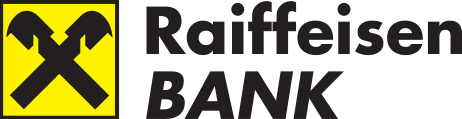 Banks must adopt to low interest rates
Reduction of branches, staff and ATMs
Increasing digitization
Emergence of technology banks
From cash to electronic payments
Traditional banks to focus on advisory
Increased regulation affects banks returns
Emergence of cryptocurrencies
Inside
2
A Brave New World? The Future of Banking in Emerging Europe
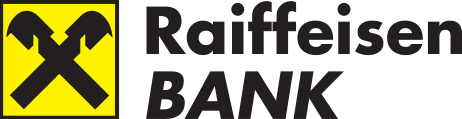 Development of Interest Margins
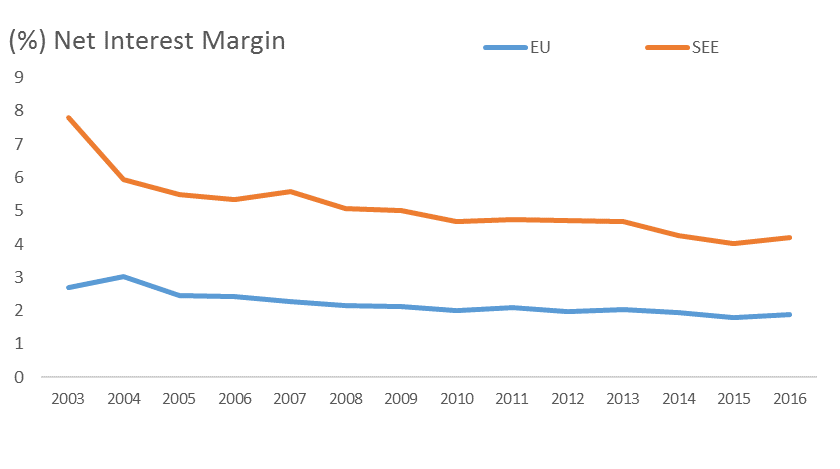 Banks must adopt to low interest rates
Source: World Bank
3
A Brave New World? The Future of Banking in Emerging Europe
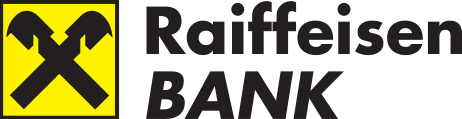 Evolution of EU Banking Sector
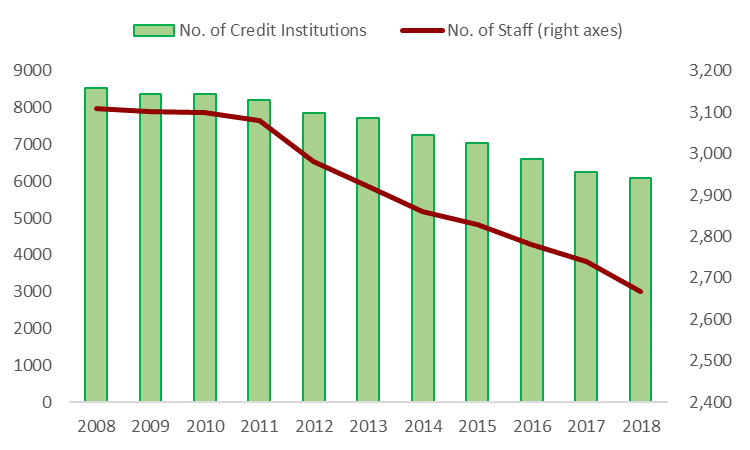 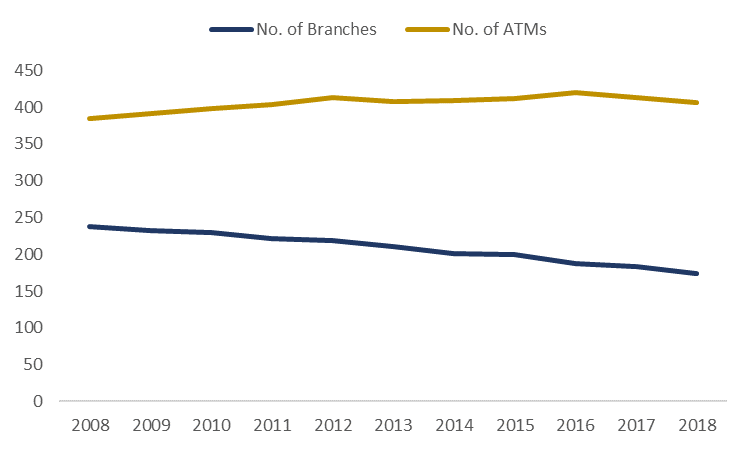 Reduction of branches, staff and ATMs
thousands
thousands
Source: European Banking Federation
Source: European Banking Federation
4
A Brave New World? The Future of Banking in Emerging Europe
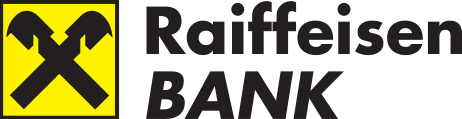 Digitization will affect all aspects of banking
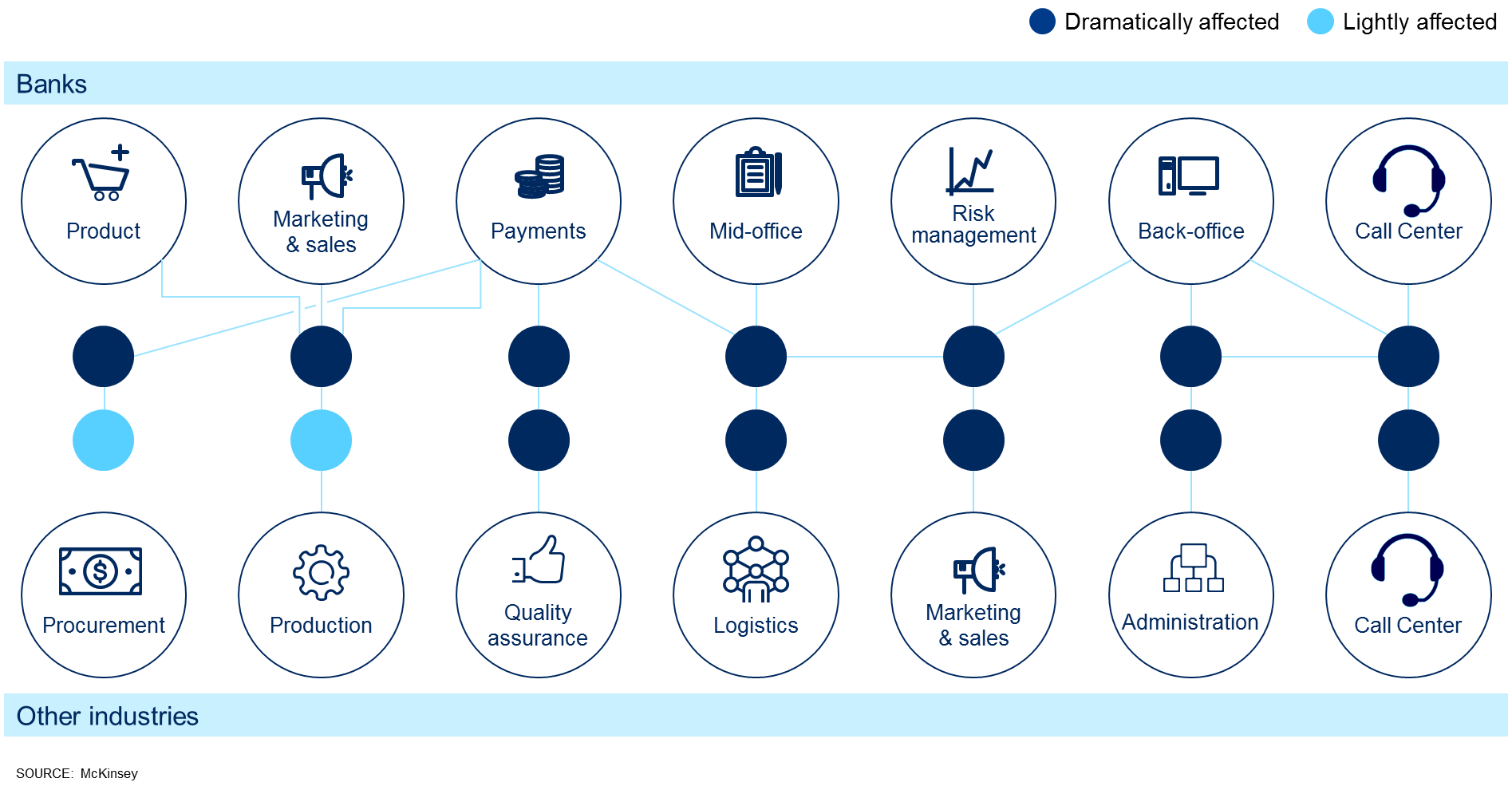 Increasing Digitization
5
A Brave New World? The Future of Banking in Emerging Europe
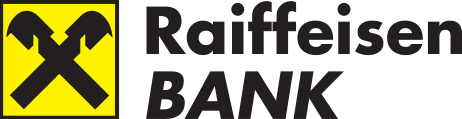 Technology Banks
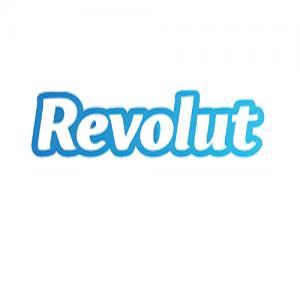 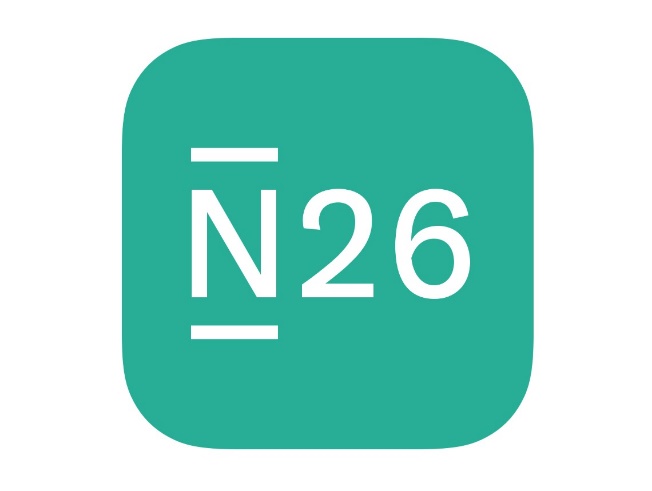 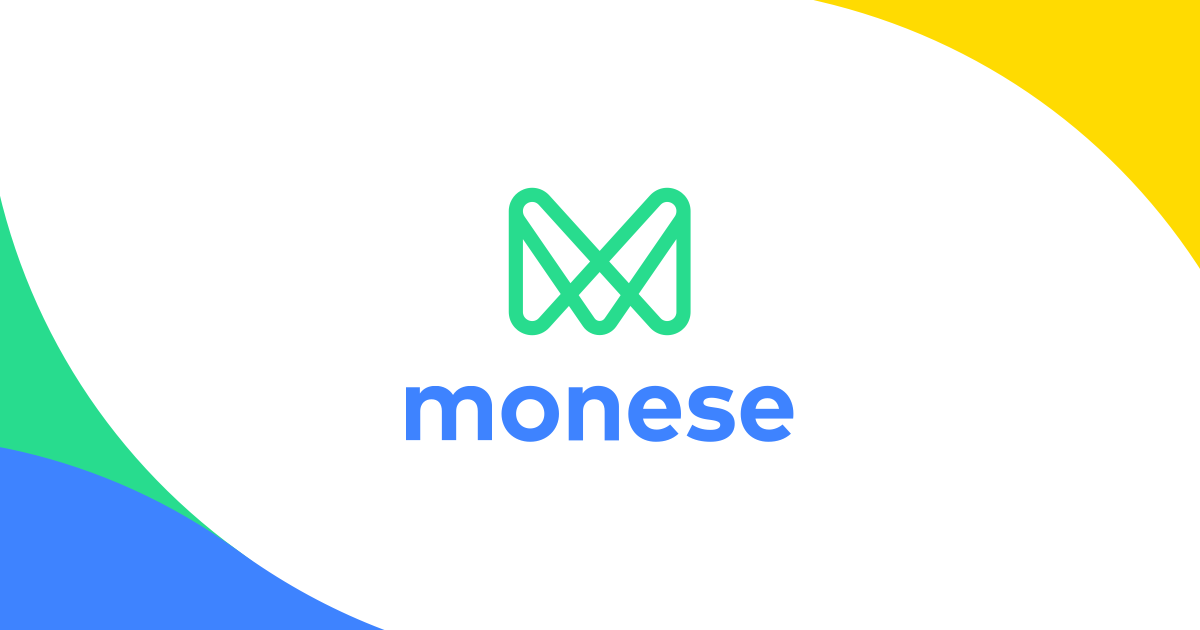 Emergence of Technology Banks
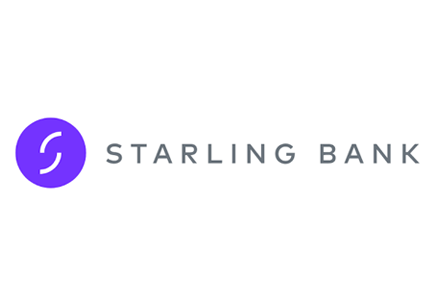 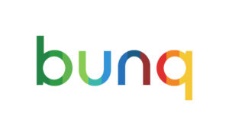 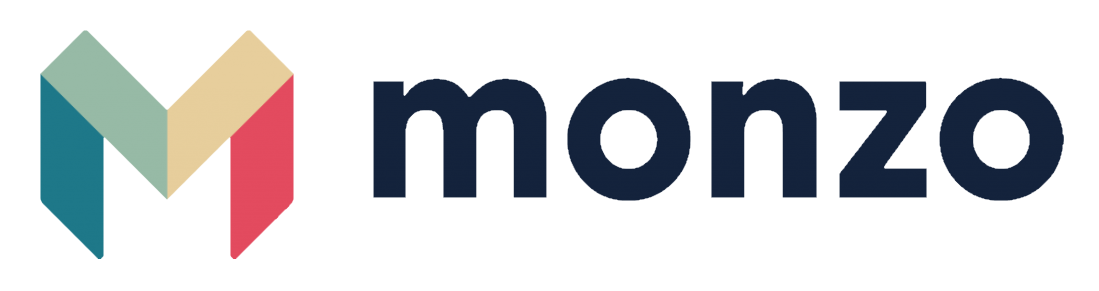 6
A Brave New World? The Future of Banking in Emerging Europe
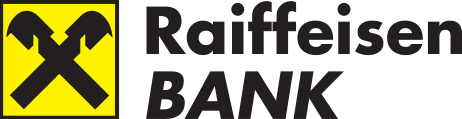 Global volumes and benefits of non-cash transaction
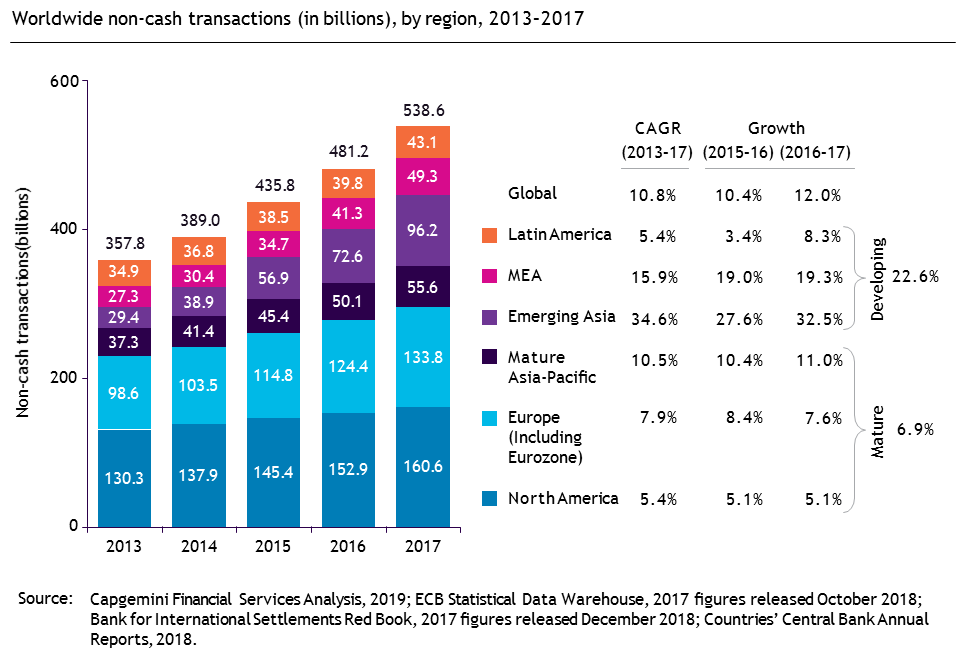 From Cash to Electronic Payments
7
A Brave New World? The Future of Banking in Emerging Europe
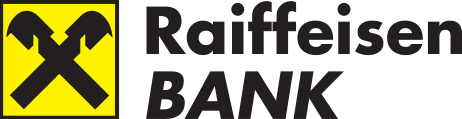 Global volumes and benefits of non-cash transaction
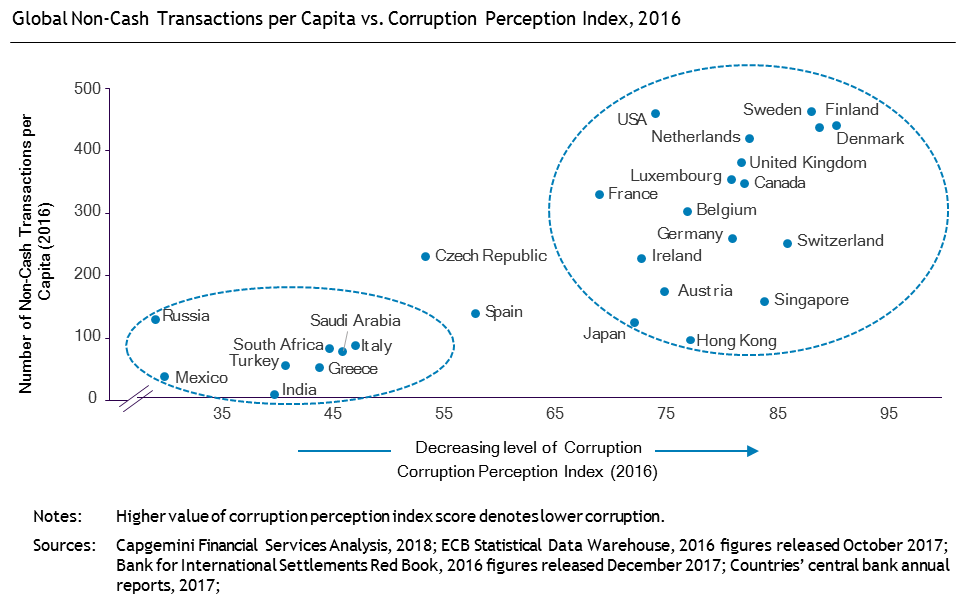 From Cash to Electronic Payments
8
A Brave New World? The Future of Banking in Emerging Europe
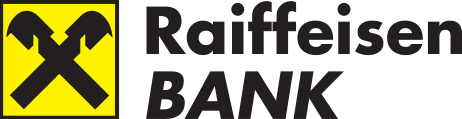 Competitive differentiators will make the difference…
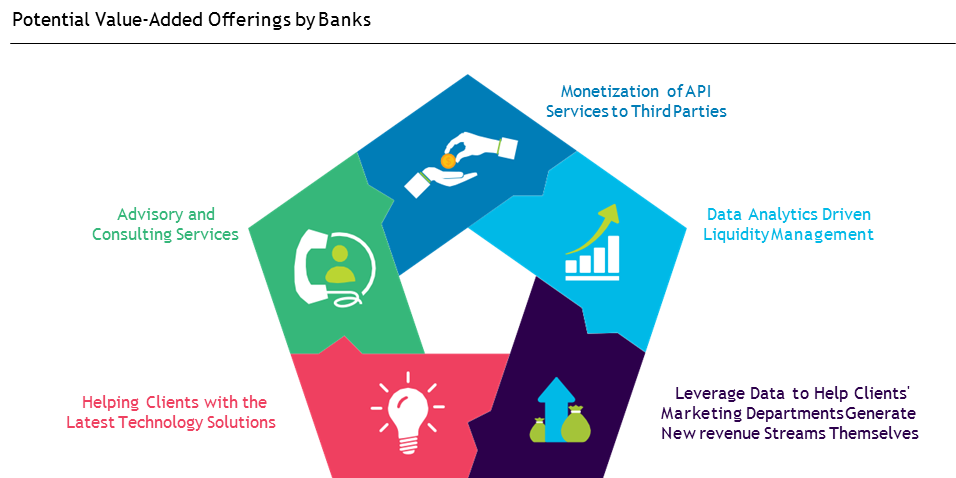 Traditional banks to focus on advisory
Source: Capgemini Financial Services Analysis 2018
9
A Brave New World? The Future of Banking in Emerging Europe
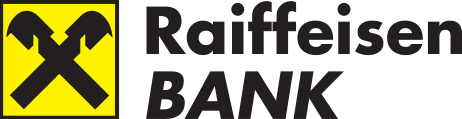 On average, from 2012 to 2017, banking valuations have lagged all other industries
ROE (%) vs P/B by industry, global (average from 2012-17)
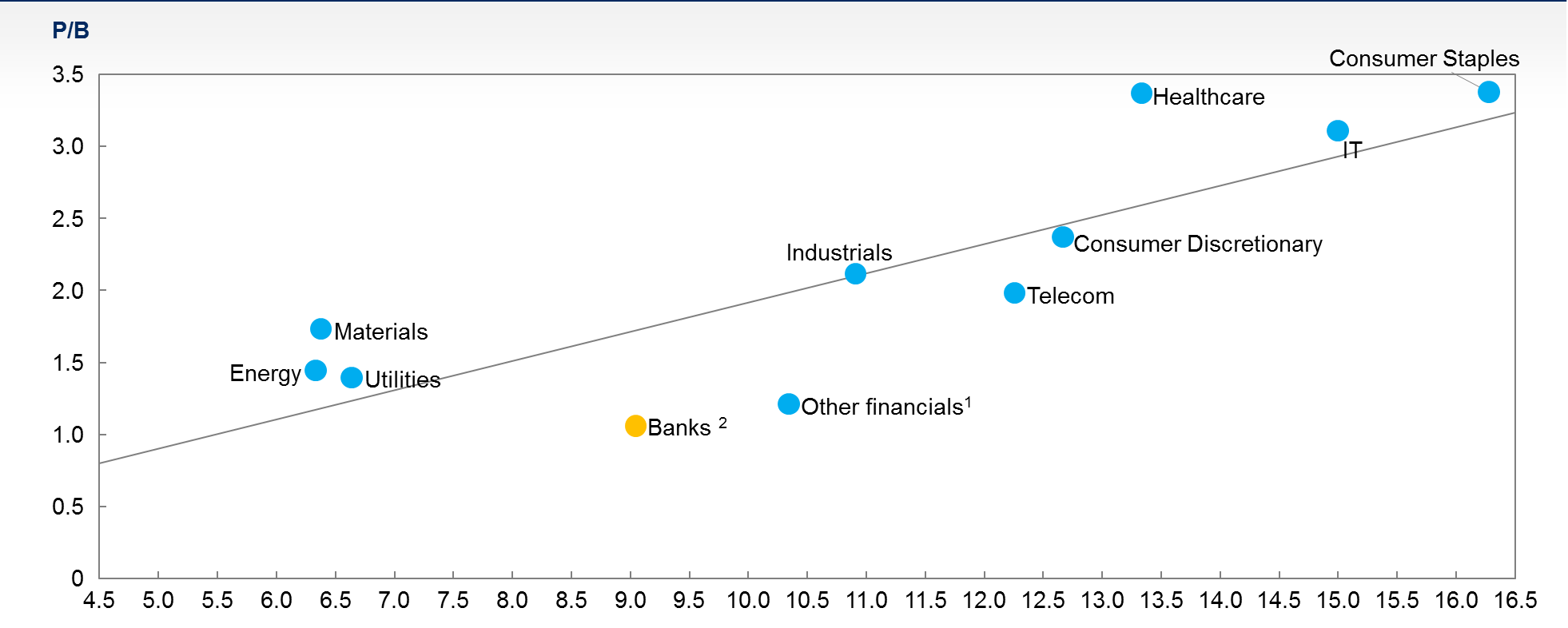 Increased regulation affects banks returns
1 Other financials includes insurance, asset managers, private equity, real estate, payments processing companies, networks and multisector holding companies
2 Based on a sample of ~1,000 largest banks globally  in terms of assets
SOURCE: S&P Global Market Intelligence, McKinsey Panorama
10
A Brave New World? The Future of Banking in Emerging Europe
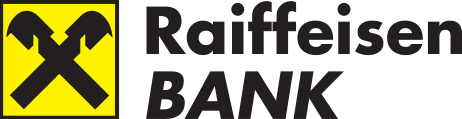 Cryptocurrencies are challenging the legacy…
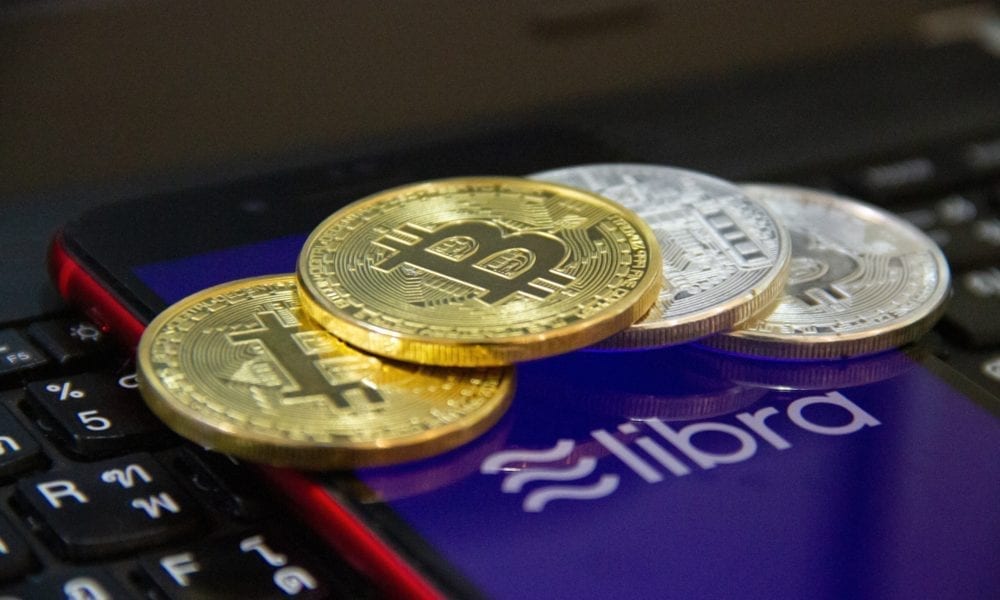 Emergence of Crypto currencies
11
A Brave New World? The Future of Banking in Emerging Europe
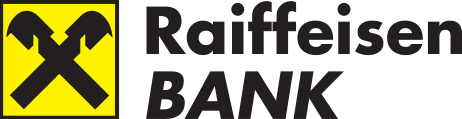 ANNEX
12
A Brave New World? The Future of Banking in Emerging Europe
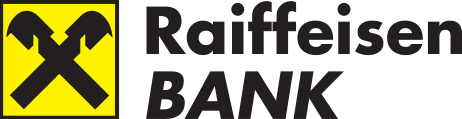 Development of Interest Margins from a study of 122 EU Banks
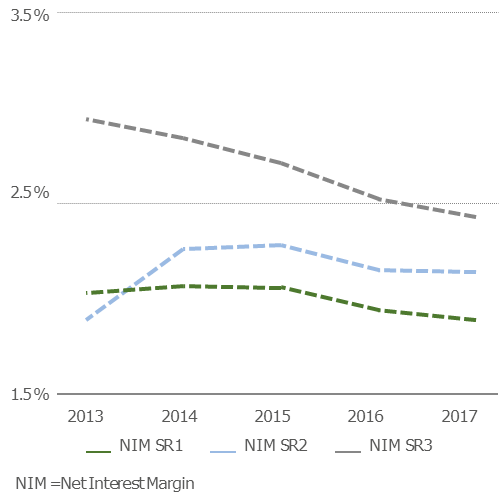 Banks must adopt to low interest rates
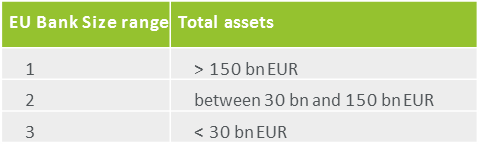 Source: BearingPoint F&R KPI Database 2018
13
A Brave New World? The Future of Banking in Emerging Europe
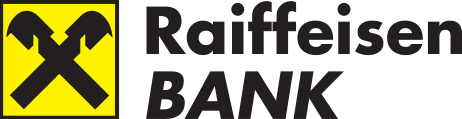 Banks lag behind other industries in level of digitization
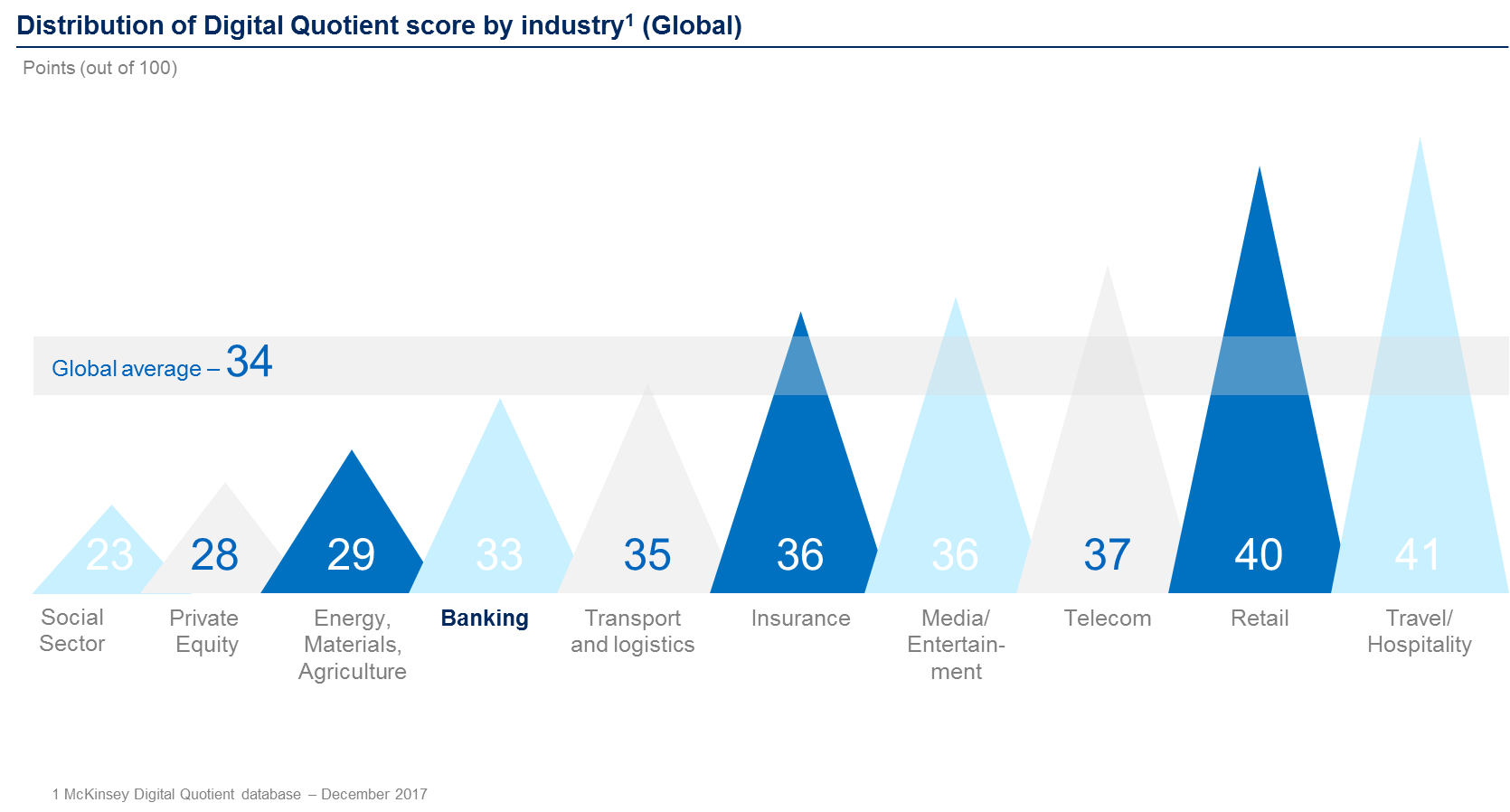 Increasing Digitization
Source:
14
A Brave New World? The Future of Banking in Emerging Europe
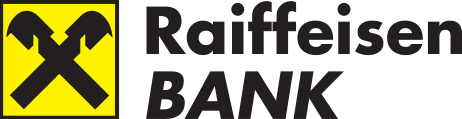 What’s in store for Albania?
15
A Brave New World? The Future of Banking in Emerging Europe
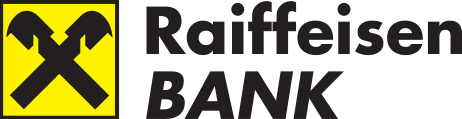 Evolution in Albania
Reduction of branches, staff and ATMs
Source: Albanian Associations of Banks
16
A Brave New World? The Future of Banking in Emerging Europe
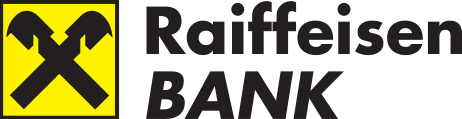 Banks need to develop their digital identity…
Digital transformation isn’t about achieving some final state, but rather building change as a core competency
What’s in Store for Albania?
Mindset
17
A Brave New World? The Future of Banking in Emerging Europe
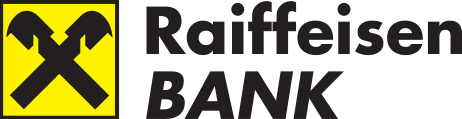 Value gap requires customer centricity…
Banks focusing on products fail to meet customer’s expectations. They should rather focus on customer’s needs
What’s in Store for Albania?
Think mobile first as Albanians are oriented towards high mobile usage
Enable digital engagement and acquisition
Branches aren’t going away, leverage their usage-sales and advisory
Seek only products/services that add measurable value for the customer
18
A Brave New World? The Future of Banking in Emerging Europe
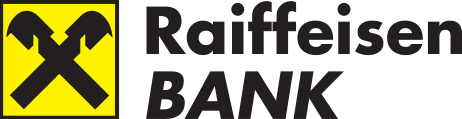 Partner with Fintechs…
They are tech savvy, they are agile, they are fast and often cheaper
What’s in Store for Albania?
Embrace disruption, don’t let it destroy your value !
19
A Brave New World? The Future of Banking in Emerging Europe
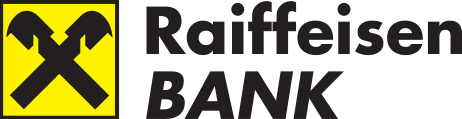 Banking is changing…
Fintech partnerships
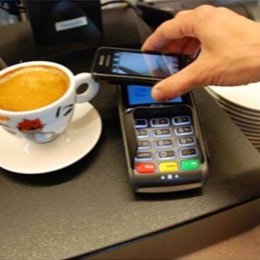 Expanding Digital Capabilities
Data analytics/use of insights
Open Banking/Use of APIS
Commitment to Digital and Innovation
Artificial Intelligence & Blockchain
20
A Brave New World? The Future of Banking in Emerging Europe